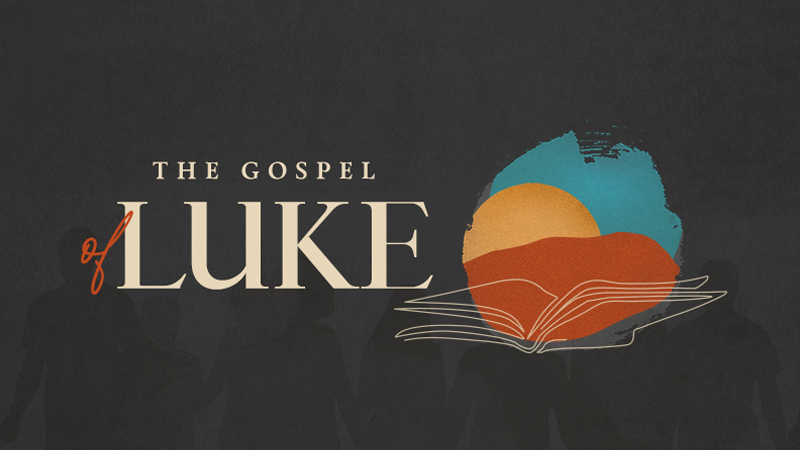 Good News for everyone
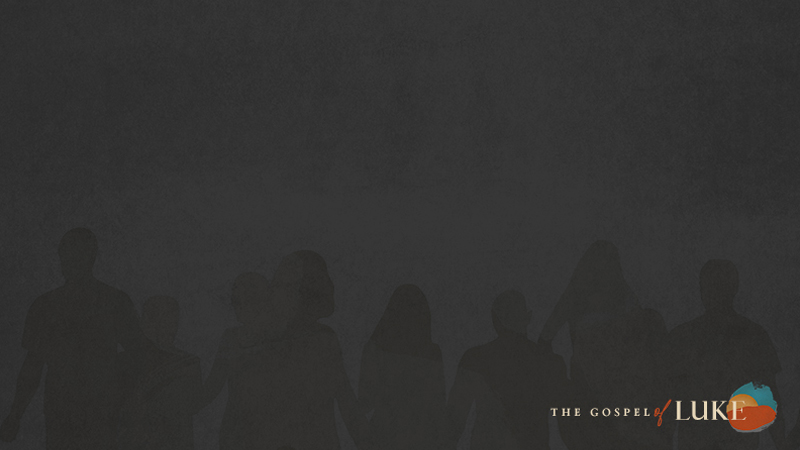 Learning to Worship God
Luke 1:39-56
Mary visits Elizabeth
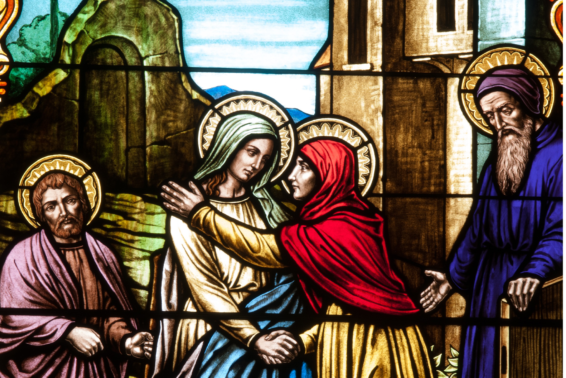 The Gospel of Luke
an introduction
How our experience with God teaches us to worship Him, and why we are all called to be worshippers.
Mary visits Elizabeth
(Luke 1:39-56)
39 In those days Mary got up and went hurriedly into the hill country, to a town of Judah,
40 and she entered Zechariah’s house and greeted Elizabeth.
41 When Elizabeth heard Mary’s greeting, the baby leaped in her womb, and Elizabeth was filled with the Holy Spirit.
42 She exclaimed with a loud voice,
“Blessed are you among women, and blessed is the child in your womb!
43 And who am I that the mother of my Lord should come and visit me?
44 For the instant the sound of your greeting reached my ears, the baby in my womb leaped for joy.
45 And blessed is she who believed that what was spoken to her by the Lord would be fulfilled.”
46 And Mary said,
“My soul exalts the Lord,
47 and my spirit has begun to rejoice in God my Savior,
48 because He has looked upon the humble state of His servant.
For from now on all generations will call me blessed,
49 because He who is mighty has done great things for me, and holy is His name;
50 from generation to generation He is merciful to those who fear him.
51 He has demonstrated power with His arm;
He has scattered those whose pride wells up from the sheer arrogance of their hearts.
52 He has brought down the mighty from their thrones,
and has lifted up those of lowly position;
53 He has filled the hungry with good things, and has sent the rich away empty.
54 He has helped His servant Israel, remembering his mercy,
55 as He promised to our ancestors, to Abraham and to His descendants forever.”
56 So Mary stayed with Elizabeth about three months and then returned to her home.
What has experience taught youabout who God is?
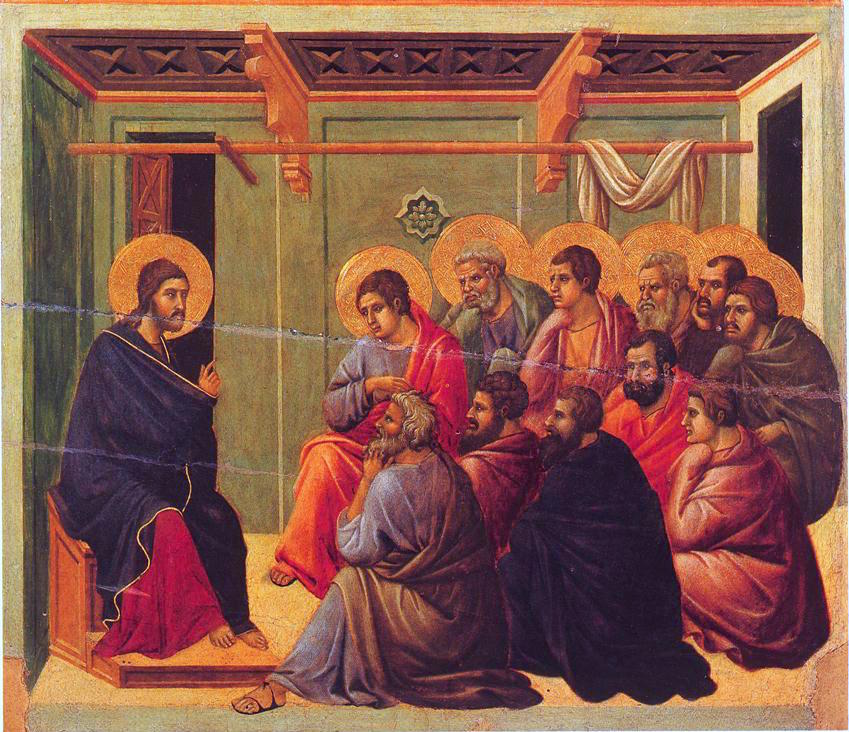 The Gospel of Luke
an introduction
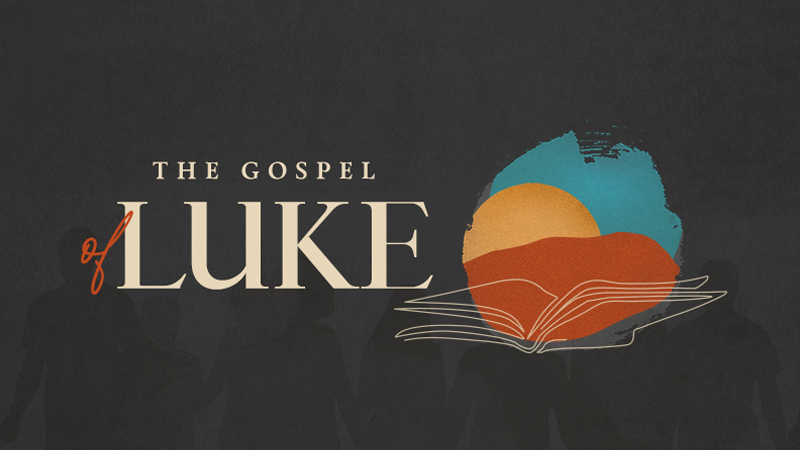 Good News for everyone